Эналаприл Плюс Индапамид в лечении стабильнойартериальной Гипертонии: оценка эффективностии безопасности РАциональной комбинированнойФармакотерапии (ЭПИГРАФ).
Схема проведения исследования ЭПИГРАФ
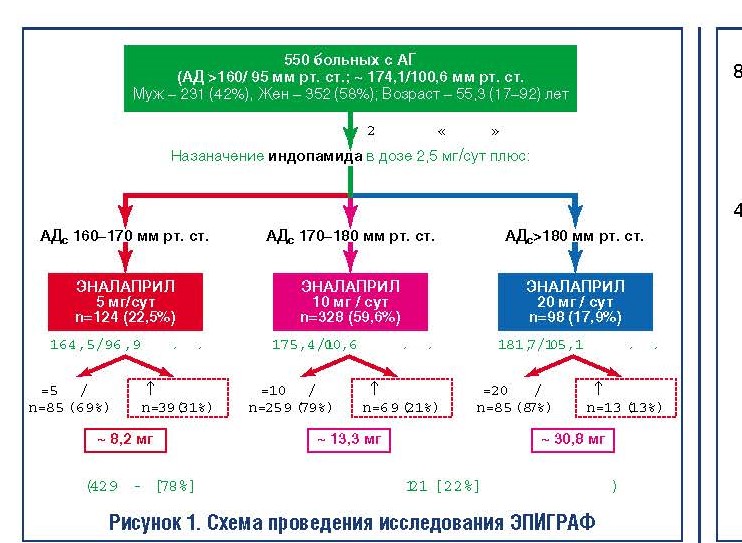 Основные результаты исследования ЭПИГРАФ.Эффективность и безопасность комбинации эналаприлас индапамидом у больных со стабильной АГ
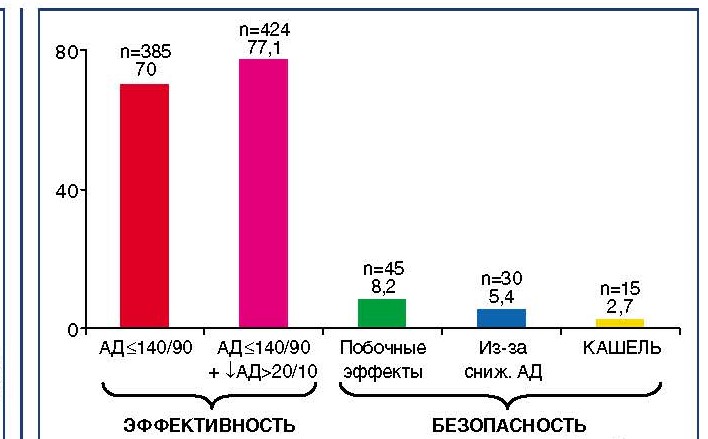 Эффективность лечениямужчин и женщин с АГ комбинацией иАПФ эналаприла и тиазидоподобного диуретика индапамида
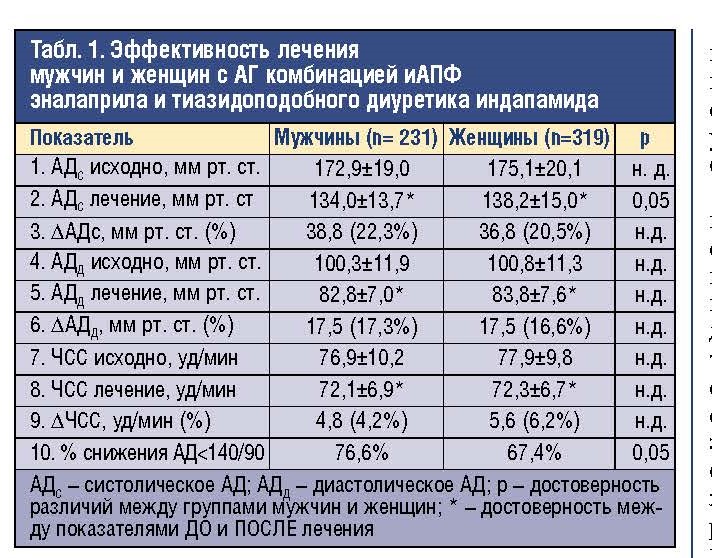 Характеристика больных с первичной и вторичнойАГ и результаты их лечения в исследовании ЭПИГРАФ
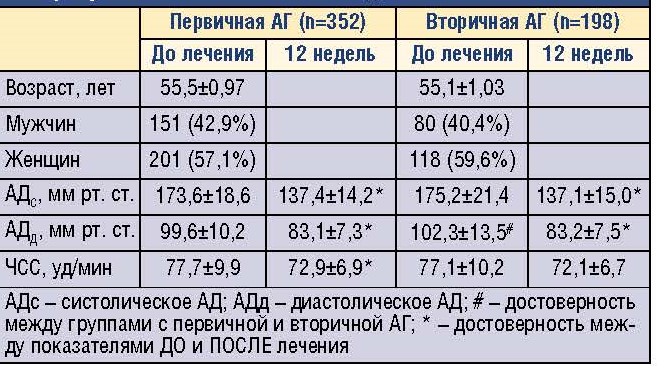 Основные результаты исследования ЭПИГРАФЭффективность и безопасность комбинации эналаприлас индапамидом у больных c различными степенями АГ
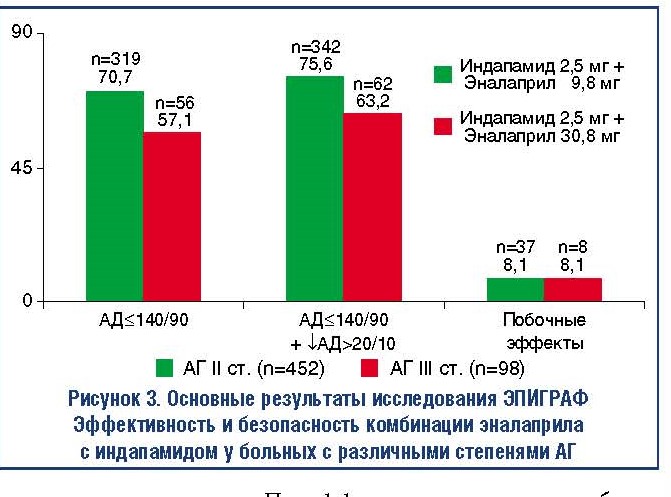